Financial Analysis
What is Financial Analysis for Non-Profit Organizations?
This Photo by Unknown Author is licensed under CC BY-NC-ND
Fiduciary Responsibility
Of or relating to a duty of acting in good faith with regard to the interests of another: a company's fiduciary responsibility to investors
Of or being a trustee or trusteeship
Held in trust

https://www.thefreedictionary.com/fiduciary
Role of Board Member in Financial Analysis
What duty involves the financial analysis aspect in the roles and responsibilities of a Board member?
Ohio Attorney General Website for Non-Profit Organizations
OSRT Budgetary Process
Fiscal year goes from September-August
Annual budget initially developed by Financial Manager
Proposed budget initially approved by OSRT Board of Director at Pre-Annual Meeting
Final proposed budget approved by membership at Business Session at Annual Meeting.
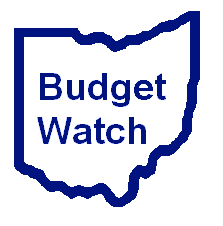 This Photo by Unknown Author is licensed under CC BY-NC-ND
OSRT Financial Documents
Let’s Take a Look at the OSRT Budget
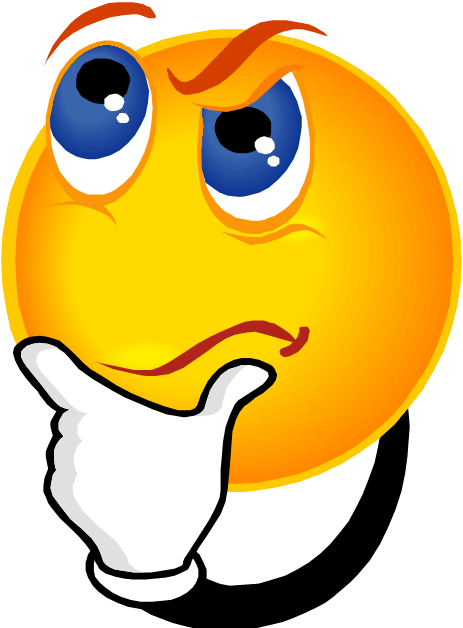 OSRT Financial Documents
OSRT Financial Documents